Unit 6 – Part 1 “Graphing Rational (Reciprocal) Functions” Easy
Objectives Covered

To graph reciprocal functions
To graph translations of reciprocal functions.
Graphing Reciprocal Functions
+


-
+	-
Graphing Translations of Reciprocal Functions
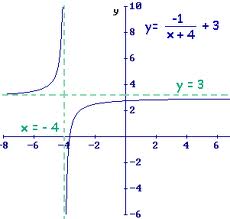 Closing Questions
Homework Assignment
Announcements